Arthropod infectious diseases
By:
Dr Dhabyia Ihsan
Dr.Abd elwahab alshekhly
2020-2021
The arthropod ectoparasites can threaten human health directly by burrowing into, feeding, dwelling, and reproducing in human skin and orifices (mites, fleas, and flies) or by blood or tissue juice sucking (fleas, lice, mites, and ticks)..

Disease vectors

Malaria (protozoan): Anopheles species of mosquito.

Lymphatic filariasis (nematode worm): Culex, Anopheles, Aedes species of mosquito.

Dengue (virus): Aedes species of mosquito.

Leishmaniasis (protozoan): mainly Phlebotomus species of sandfly.
Vector-borne diseases occur primarily in tropical and subtropical regions Vector-Borne Disease: 
Disease that results from an infection transmitted to humans and other animals by blood-feeding anthropods, such as mosquitoes, ticks, and fleas.
 Examples of vector-borne diseases include Dengue fever, West Nile Virus, Lyme disease, and malaria.
They may affect human health directly or indirectly. 

Directly, humans are affected by bites, stings, myiasis, and other mechanisms; indirectly, they are affected through disease transmission. However, one must be careful
Malaria
 is caused by Plasmodium parasites. The parasites are spread to people through the bites of infected female Anopheles mosquitoes, called "malaria vectors." There are 5 parasite species that cause malaria in humans, and 2 of these species – P. falciparum and P. vivax – pose the greatest threat

Five species of Plasmodium (single-celled parasites) can infect humans and cause illness:

Plasmodium falciparum (or P. falciparum)

Plasmodium malariae (or P. malariae)

Plasmodium vivax (or P. vivax)

Plasmodium ovale (or P. ovale)

Plasmodium knowlesi (or P. knowlesi)
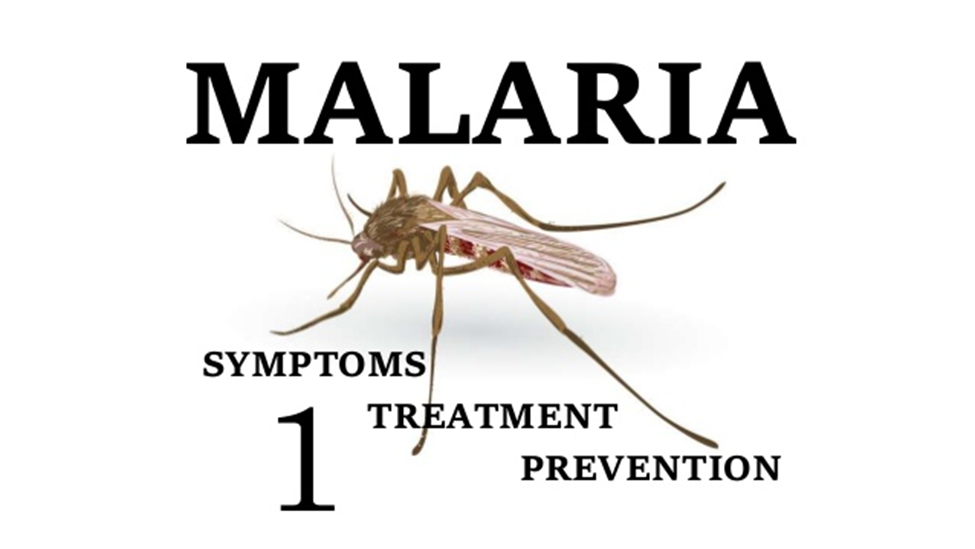 The disease is widespread in the tropical and subtropical regions that exist in a broad band around the equator 
 This includes much of sub-Saharan Africa, Asia, and Latin America  Malaria is commonly associated with poverty and has a significant negative effect on economic development 




Malaria is a serious and sometimes fatal disease caused by a parasite that commonly infects a certain type of mosquito which feeds on humans. People who get malaria are typically very sick with high fevers, shaking chills, and flu-like illness. Four kinds of malaria parasites infect humans: Plasmodium falciparum, P.
malaria is caused by single-celled microorganisms of the Plasmodium group  The disease is most commonly spread by an infected female Anopheles mosquito  The mosquito bite introduces the parasites from the mosquito's saliva into a person's blood  The parasites travel to the liver where
Mature and reproduce Five species of Plasmodium can infect and be spread by humans  Most deaths are caused by P. falciparum, whereas P. vivax, P. ovale, and P. malariae generally cause a milder form of malaria  The species 


  The signs and symptoms of malaria typically begin 8–25 days following infection, but may occur later in those who have taken antimalarial medications as prevention Initial manifestations of the disease—common to all malaria species—are similar to flu-like symptoms and can resemble other conditions such as sepsis, gastroenteritis, and viral diseases. The presentation may include headache, fever, shivering, joint pain, vomiting, and hemolytic anemia, and jaundice, hemoglobin in the urine, retinal damage, and convulsions
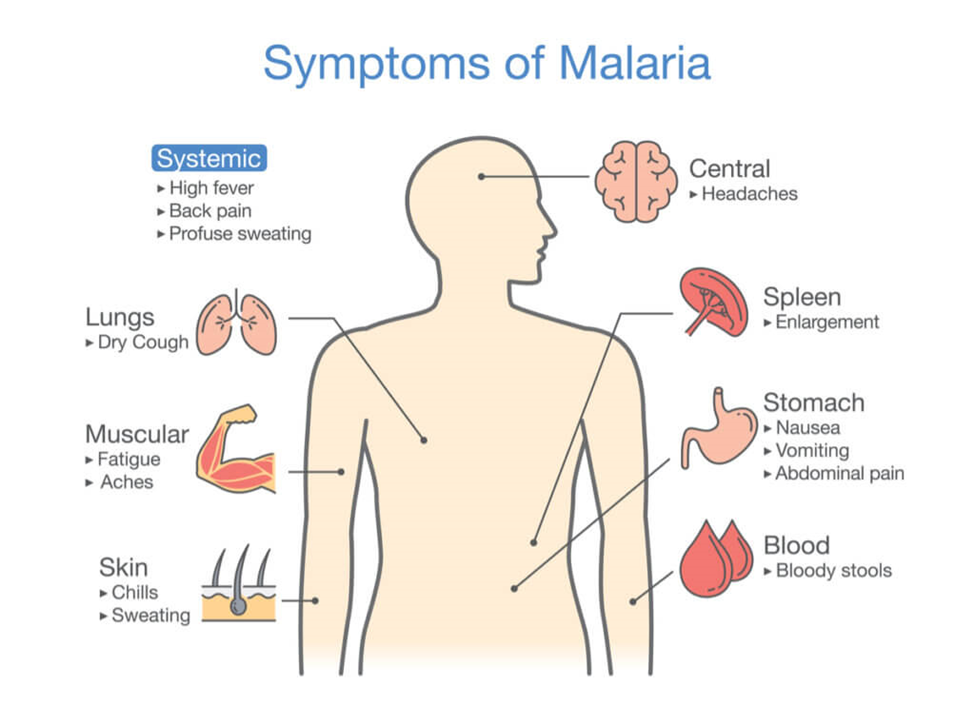 Severe malaria is usually caused by P. falciparum (often referred to as falciparum malaria).
 Symptoms of 
falciparum malaria arise 9–30 days after infection Individuals with cerebral malaria frequently exhibit neurological symptoms, including abnormal posturing, nystagmus, conjugate gaze palsy (failure of the eyes to turn together in the same direction), opisthotonus, seizures
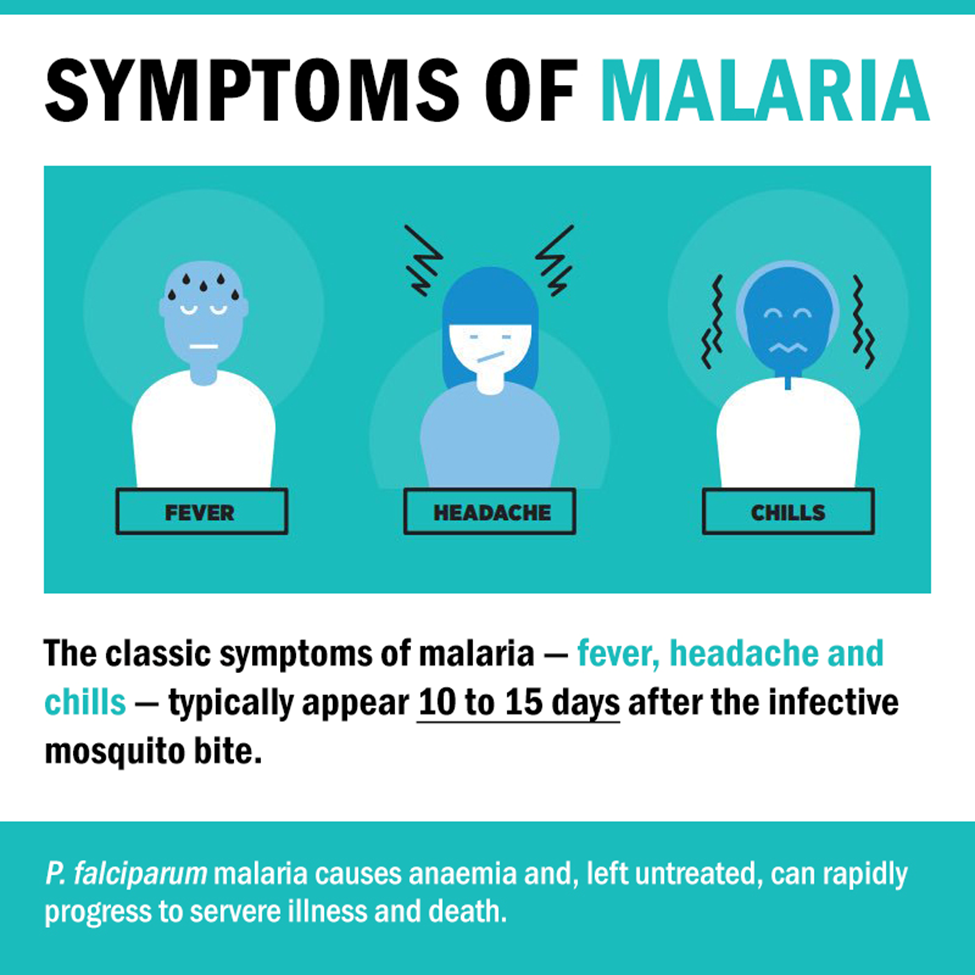 Other complications of a severe case of malaria can include:


Breathing problems (such as fluid in your lungs)

Liver failure and jaundice (a yellow discoloration of the skin)

Shock (sudden drop in blood flow)

Spontaneous bleeding.

Abnormally low blood sugar.

Kidney failure.

Swelling and rupturing of the spleen.

Dehydration.
Malaria is typically diagnosed by 
the microscopic examination of blood using blood films, or with antigen-based rapid diagnostic tests Methods that use the polymerase chain reaction to detect the parasite's DNA have been developed, but are not widely used in areas where malaria is common due to their cost and complexity.
Principles of Treatment

Treatment of malaria depends on the following factors:

Type of infection.

Severity of infection.

Status of the host.

Associated conditions/ diseases.
Type of infection:
 Treatment obviously depends on the type of infection. Patients with P. falciparum malaria should be evaluated thoroughly in view of potential seriousness of the disease and possibility of resistance to anti-malarial drugs.


P. vivax: Only Chloroquine 25 mg/kg + Primaquine for 14 days.


P. falciparum: Treat depending on severity & sensitivity; in most countries, artimisinin based combination therapy is recommended by the authorities. Primaquine as gametocytocidal is also recommended to prevent spread.


Mixed infections: Blood schizonticides as for P. falciparum and Primaquine as for P. vivax.
Severity of infection:
 All patients with malaria should be carefully and thoroughly assessed for complications of malaria. Acute, life-threatening complications occur only in P. falciparum malaria. Malaria is probably the only disease of its kind that can be easily treated in just 3 days, yet if the diagnosis and proper treatment are delayed, it can kill the patient very quickly and easily.
All cases of severe malaria should be presumed to have P. falciparum malaria or treated as such.

 
All cases of severe malaria should be admitted to the hospital for proper evaluation, treatment and monitoring.
All cases of severe malaria should be treated with injectable antimalarial (quinine, artemisinin derivatives) so as to ensure adequate absorption and plasma drug levels. Once the patient is able to take oral medications, artimisinin combination therapy must be used as per recommendations.

All associated conditions should be carefully assessed and treated.
Prevention 

There are several ways to keep malaria at bay.
Vaccination
Research to develop safe and effective global vaccines for malaria is ongoing, with the licensing of one vaccine already having occurred in Europe. No vaccine is yet licensed in the U.S.
Seek medical attention for suspected symptoms of malaria as early as possible.
Advice for travelers
 Travel too many countries around the world entails a risk.
The Centers for Disease Control advise travelers to take the following precautions:
Find out what the risk of malaria is in the country and city or region they are visiting
Ask their doctor what medications they should use to prevent infection in that region
Obtain antimalarial drugs before leaving home, to avoid the risk of buying counterfeit drugs while abroad
Consider the risk for individual travelers, including children, older people, pregnant women, and the existing medical conditions of any travelers Ensure they will have access to preventative tools, including insect repellants, insecticides, pre-treated bed nets, and appropriate clothing
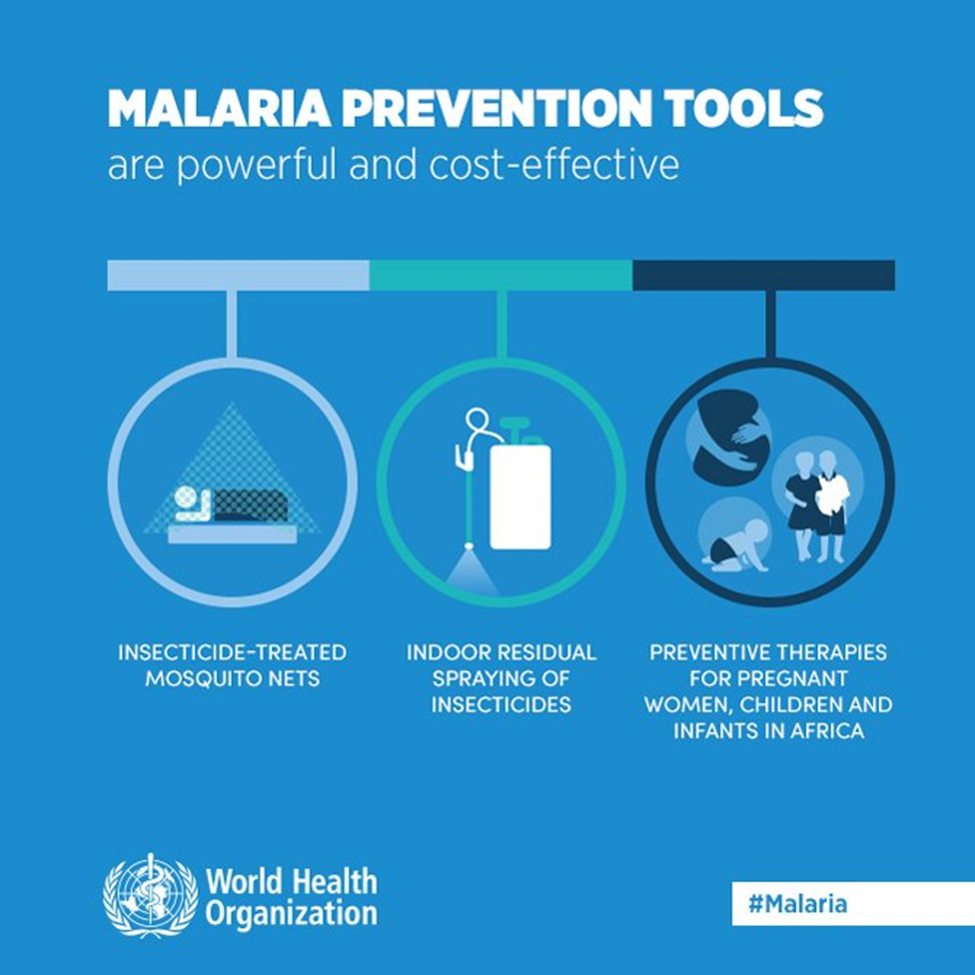 Thank you





By:
Dr Dhabyia Ihsan
2029-2021